Движение это жизнь!
Автор: Горбаченкова Дарья, 3 класс 
Руководитель: Горбаченкова Елена Валерьевна
Цель моей работы: 
узнать о значении движения для жизни организма, изучить показатели двигательной активности своего организма, организма своих родителей и одноклассников и сделать вывод о ее соответствии норме.
Гипотеза: 
Я думаю, что моя двигательная активность соответствует норме младшего школьника.
Чтобы доказать или опровергнуть гипотезу я поставила перед собой следующие задачи.
1.Изучить научно-популярную литературу по этой теме.
2.Узнать мнение одноклассников и их родных и учителей о важности движения для жизни человека с помощью анкетирования, проанализировать результаты и сделать вывод.
3.Провести измерение своей двигательной активности, сравнить результаты с нормой и сделать вывод по работе.
4.Создать буклет «Движение – это жизнь», и познакомить одноклассников с результатами моей работы.
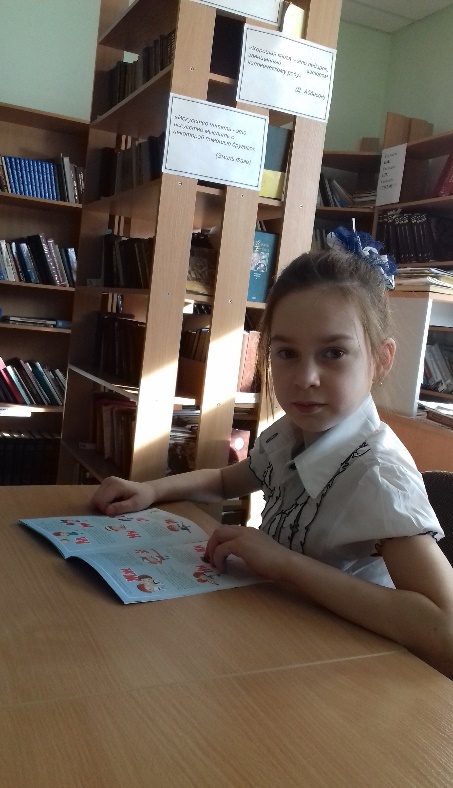 Методы исследования: 
- изучение литературы; 
- систематизация и обобщение;
- эксперимент, анкетирование;
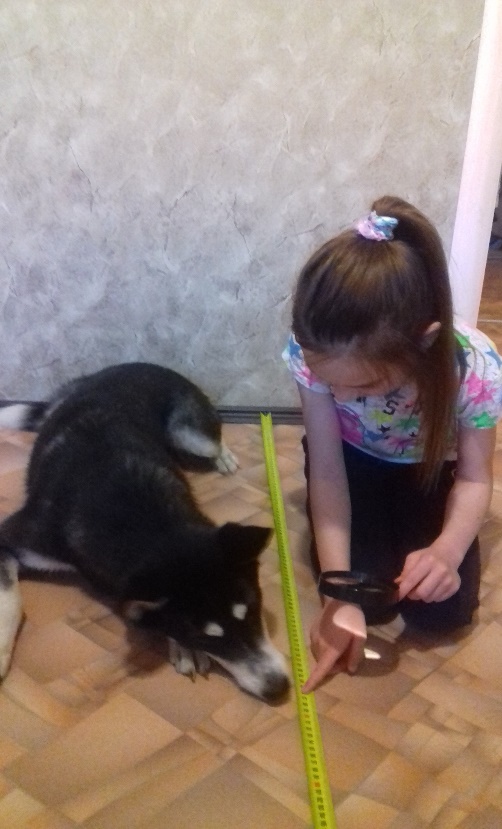 Объект исследования:
 двигательная активность человека.
Предмет исследования: 
влияние двигательной активности человека на его здоровье и самочувствие.
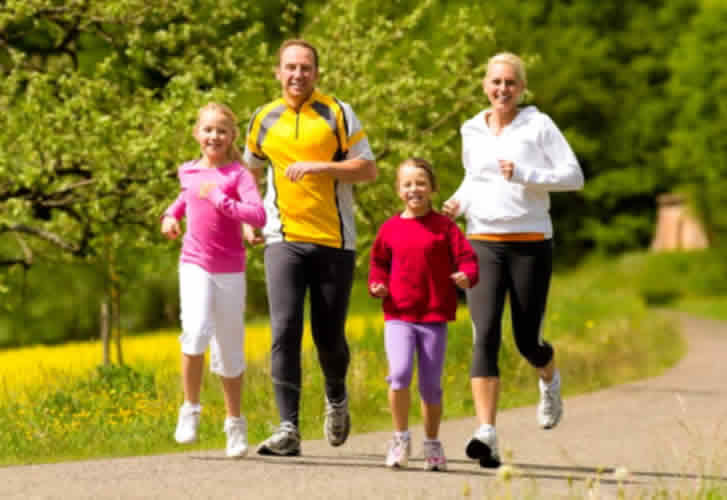 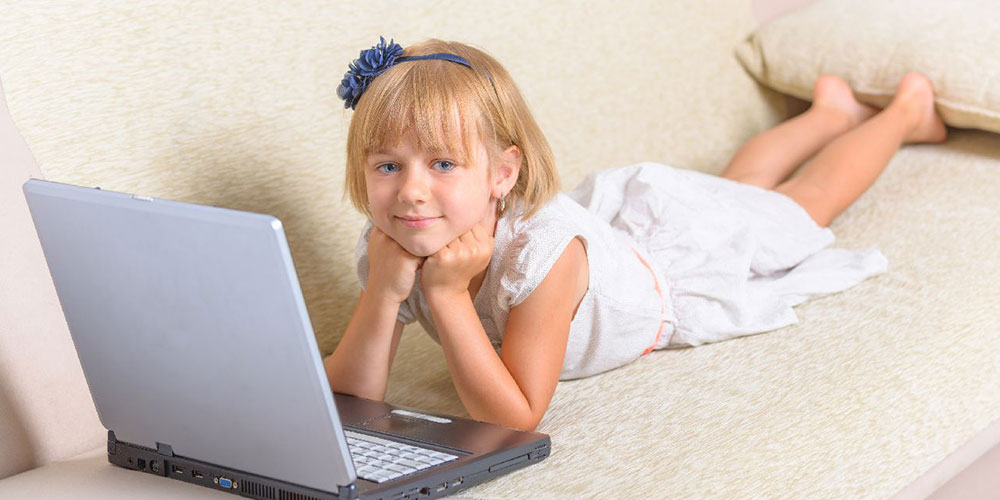 Гиподинамия  - это недостаток движения, она подтачивает наш организм и начинает сокращать жизнь.
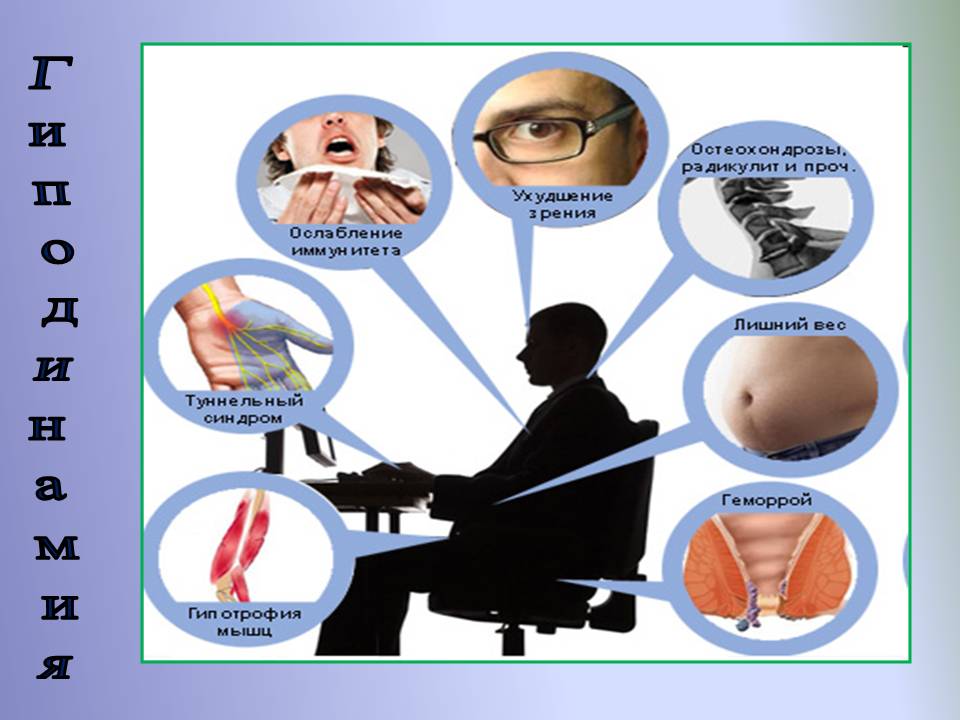 Последствия гиподинамии
Оптимальная двигательная активность человека каждый день – это профилактика:
- внезапной или ранней смерти;
- тяжелых сосудистых заболеваний сердца и головного мозга;
- артериальной гипертензии;
- сахарного диабета различных типов;
- рака толстой кишки;
- психических заболеваний;
- заболеваний ЦНС;
- остеопороза (ломкости костей).
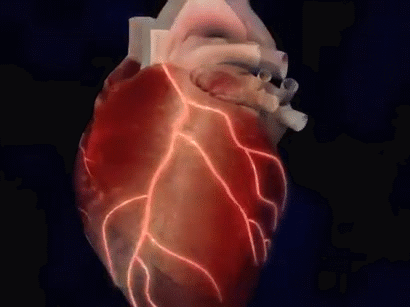 Кроме того, в качестве приятного бонуса для активного человека прилагаются:
- улучшение общего состояния здоровья;
- хорошее настроение;
- подтянутое красивое тело.
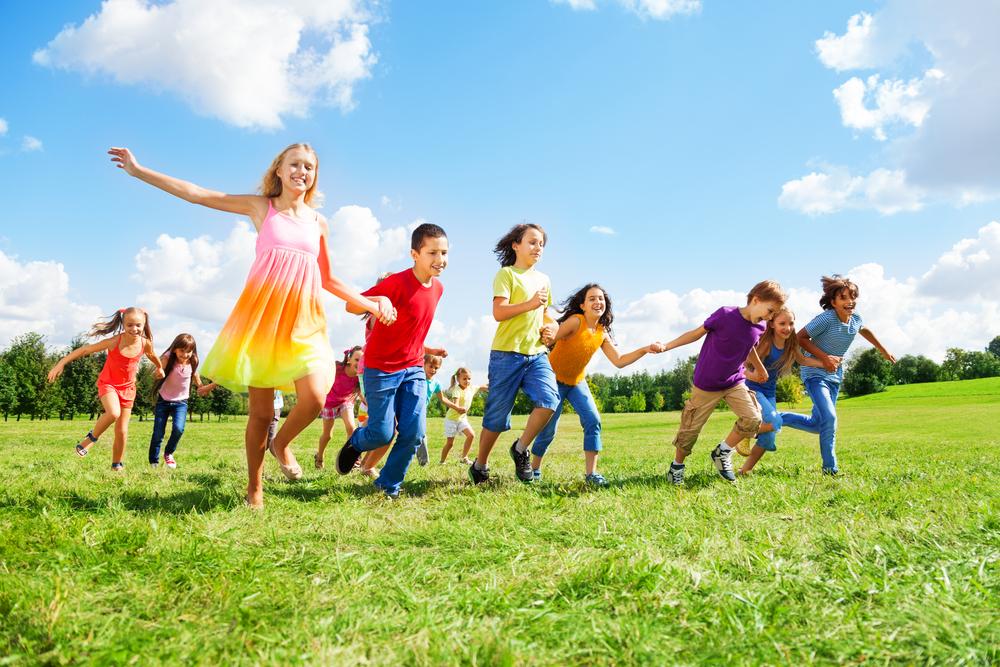 Наиболее оптимальная двигательная активность человека для любого возраста:
быстрая ходьба или бег;
плавание в бассейне;
большой и настольный теннис;
верховая езда;
вело заезды;
аэробика или фитнес;
катание на коньках, лыжах или роликах;
различные тренировки в спортзале (в том числе и кардои тренировки).
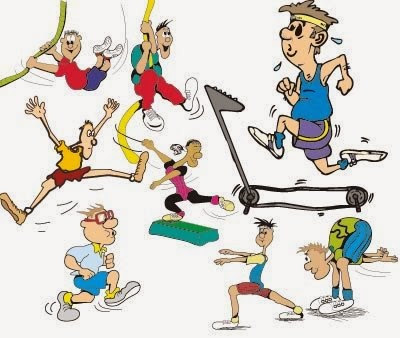 Для оценки суточной активности используются гигиенические нормы, разработанные А.Г Сухорев
Эксперимент 1.Цель: узнать количество шагов в обычный день, в день когда проходит дополнительная тренировка, и в выходной день.Оборудование: фитнес браслет
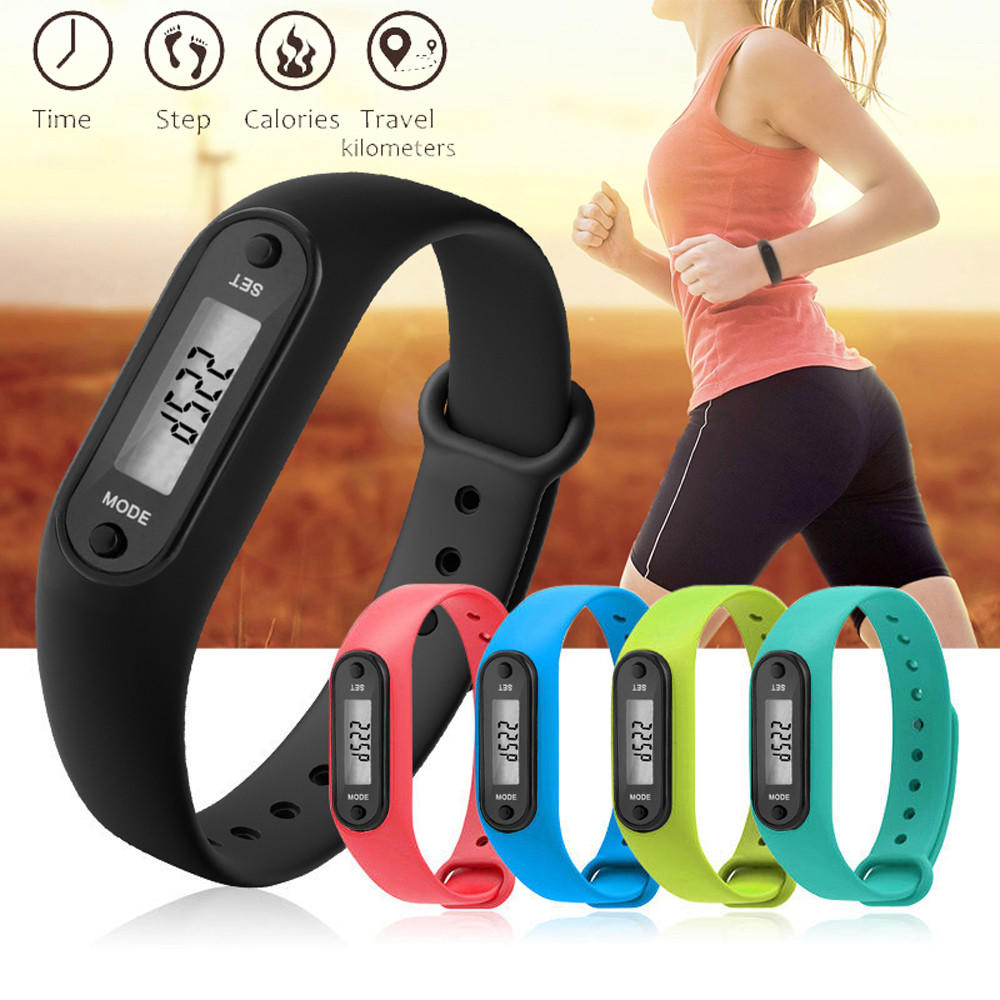 Эксперимент измерение длинны шага
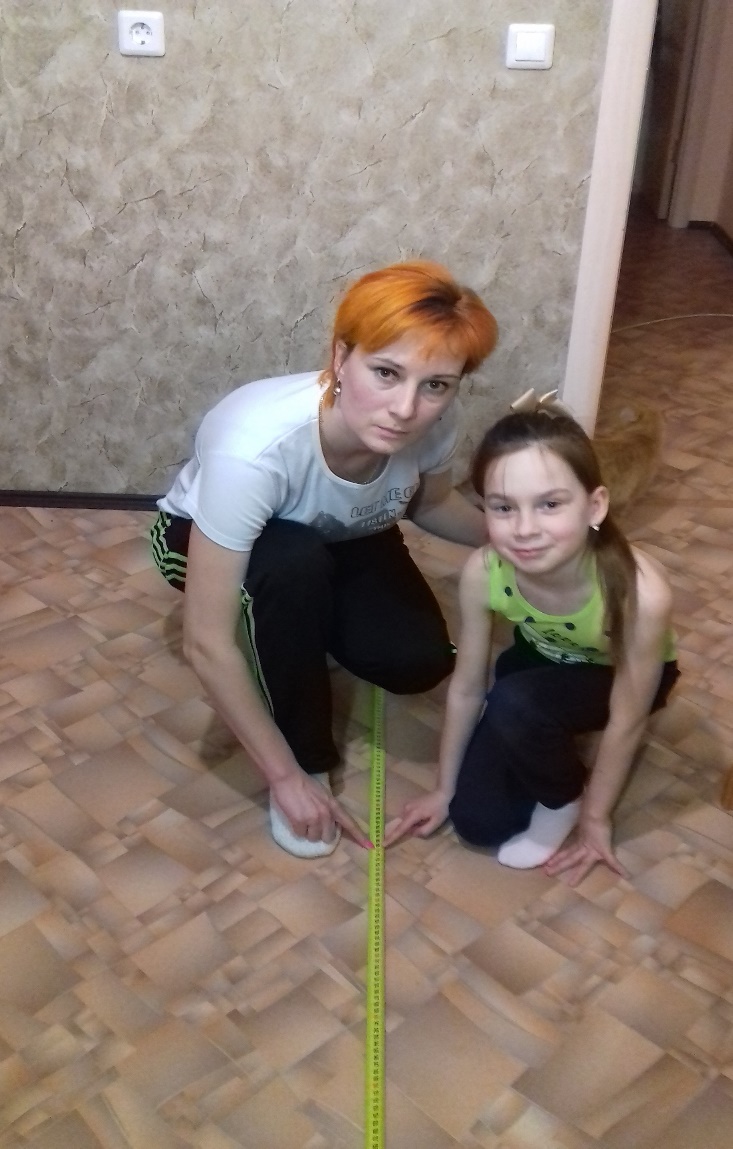 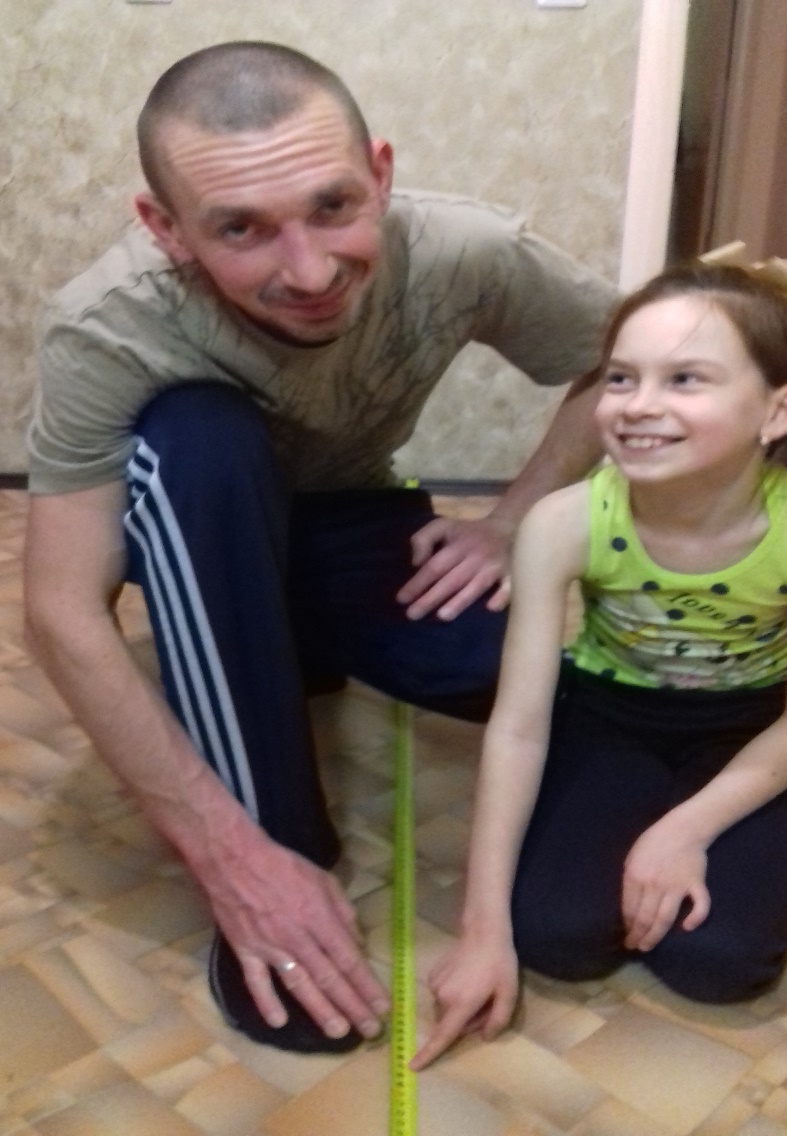 85 см.
55 см.
52 см.
Данные: Мама 34 года
Данные: Папа 35 лет
Данные: Мама 34 лет
Моя семья и я ведем активный образ жизни!!!
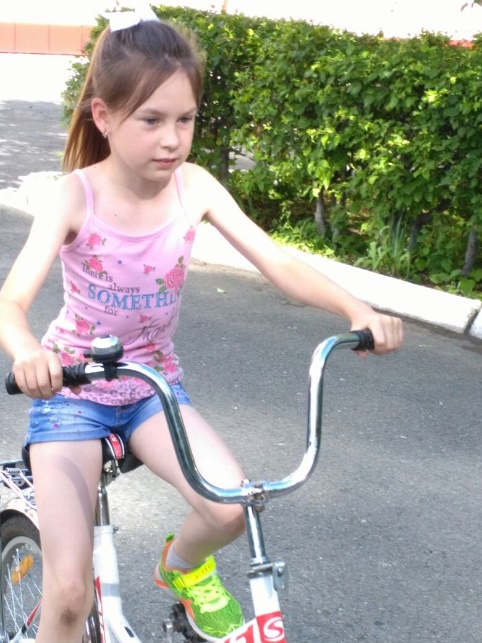 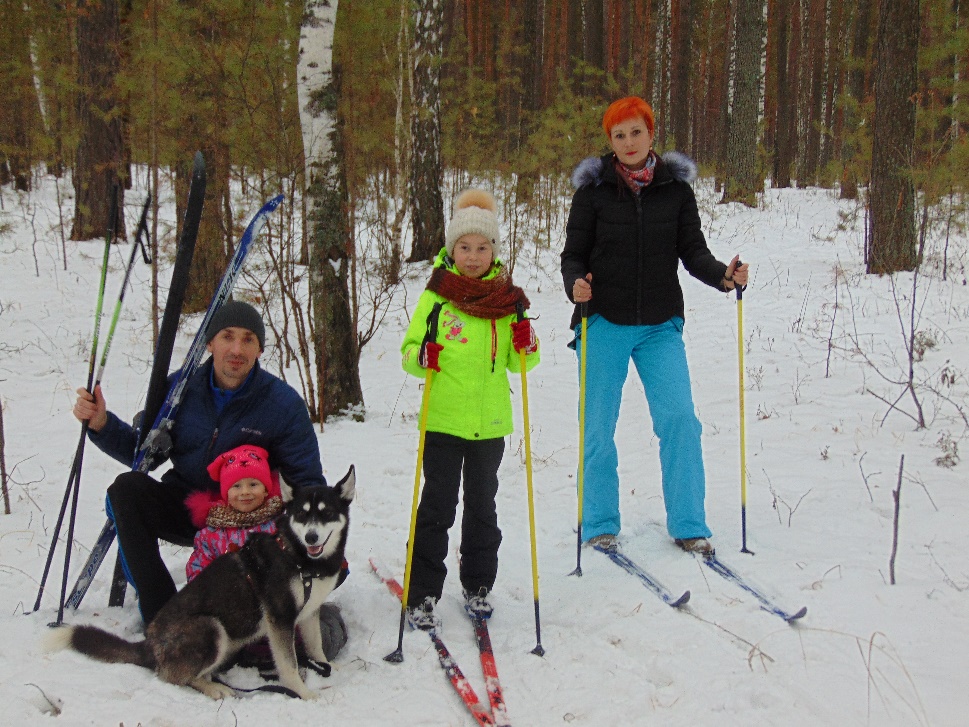 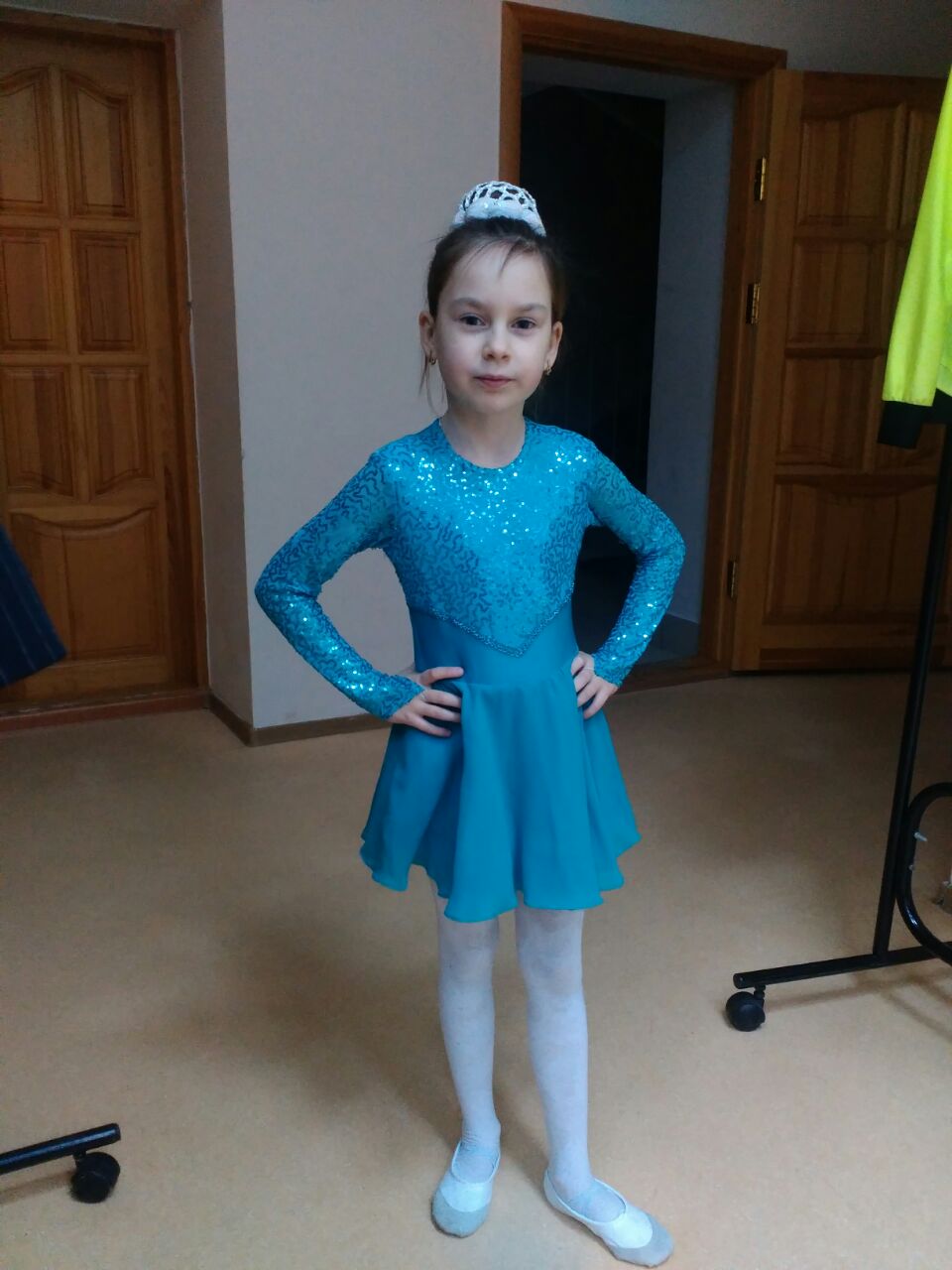 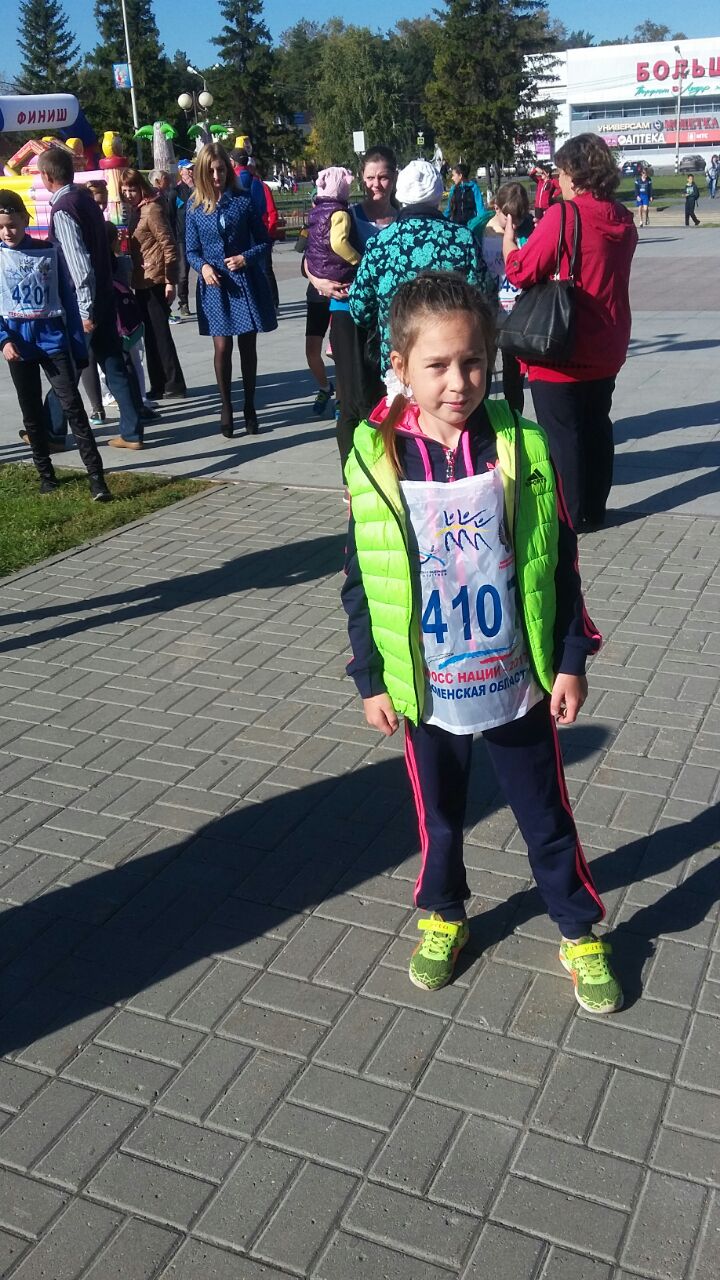 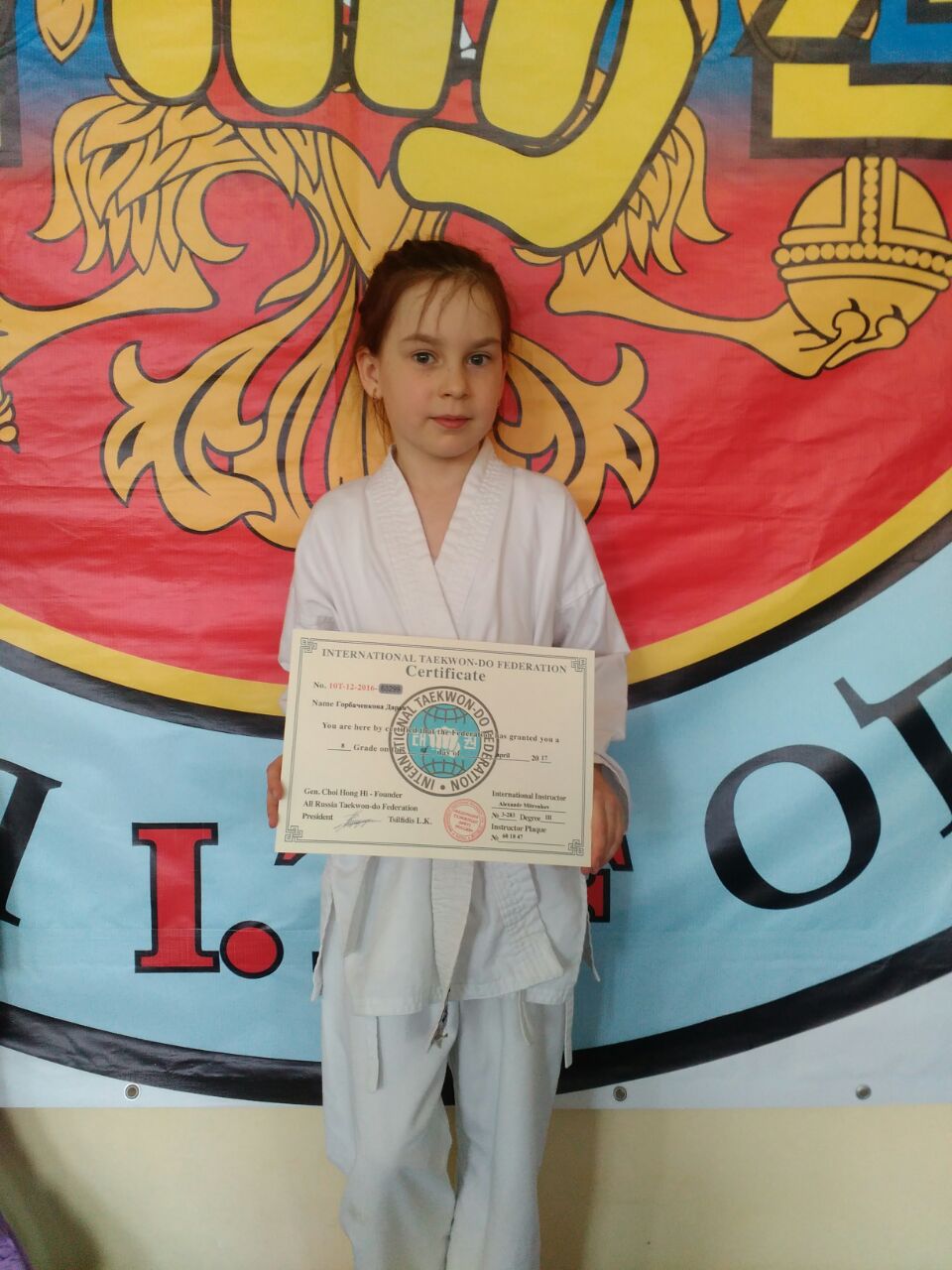 Эксперимент 2.
Цель: провести опрос (анкетирование) среди учащихся начальных классов (2-4 класс) с целью выяснения их отношения к движению и выявит уровень их двигательной активности.
АНКЕТИРОВАНИЕ УЧАЩИХСЯ С 1-4 КЛАСС
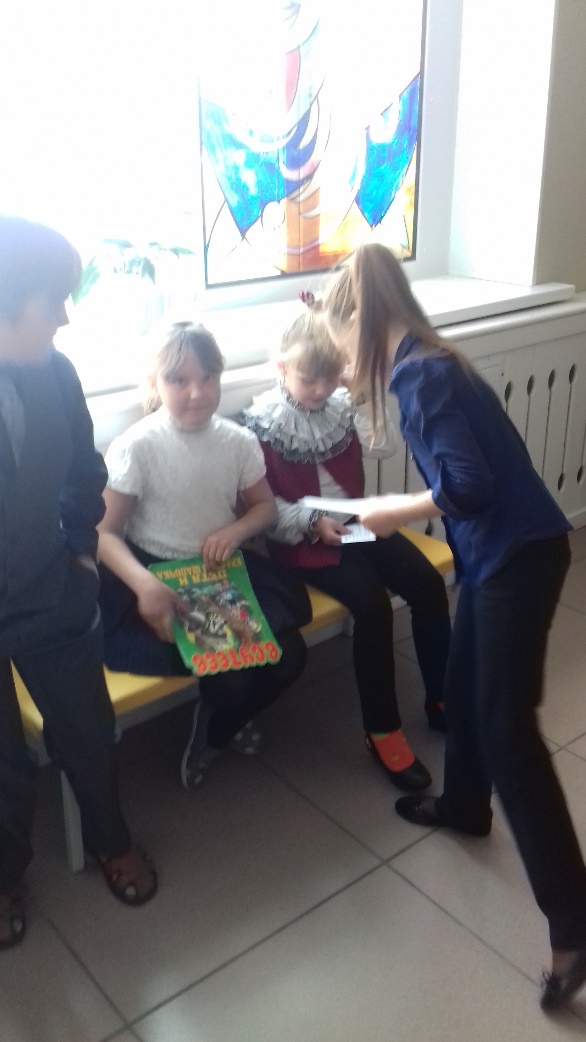 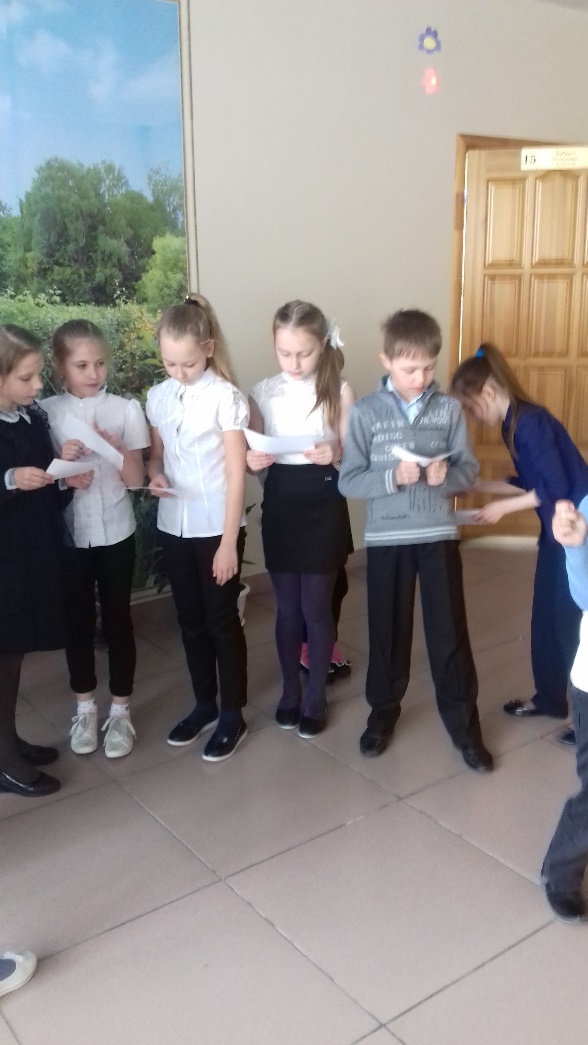 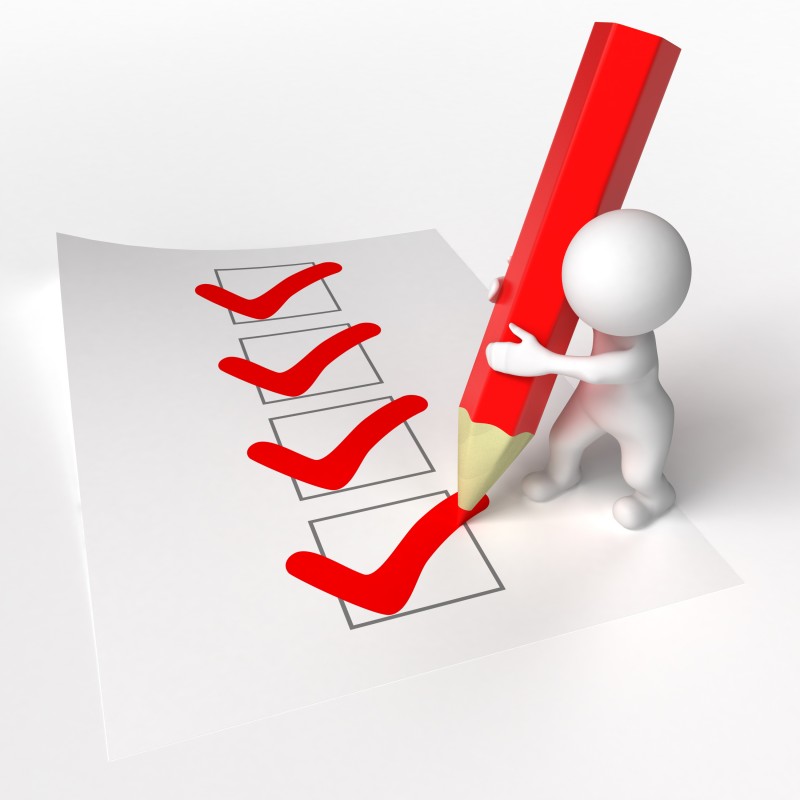 Вопросы анкеты:
Любишь ли ты уроки физкультуры?
Занимаешься ли в спортивной секции? 
Делаешь ли ты зарядку?
Сколько времени в день проводишь за компьютером и телевизором? 
Сколько времени в день вы уделяете активному отдыху?
Согласны ли вы с тем, что движение - признак здоровья?
Результаты анкетирования
Раздача буклетов учащимся в школе
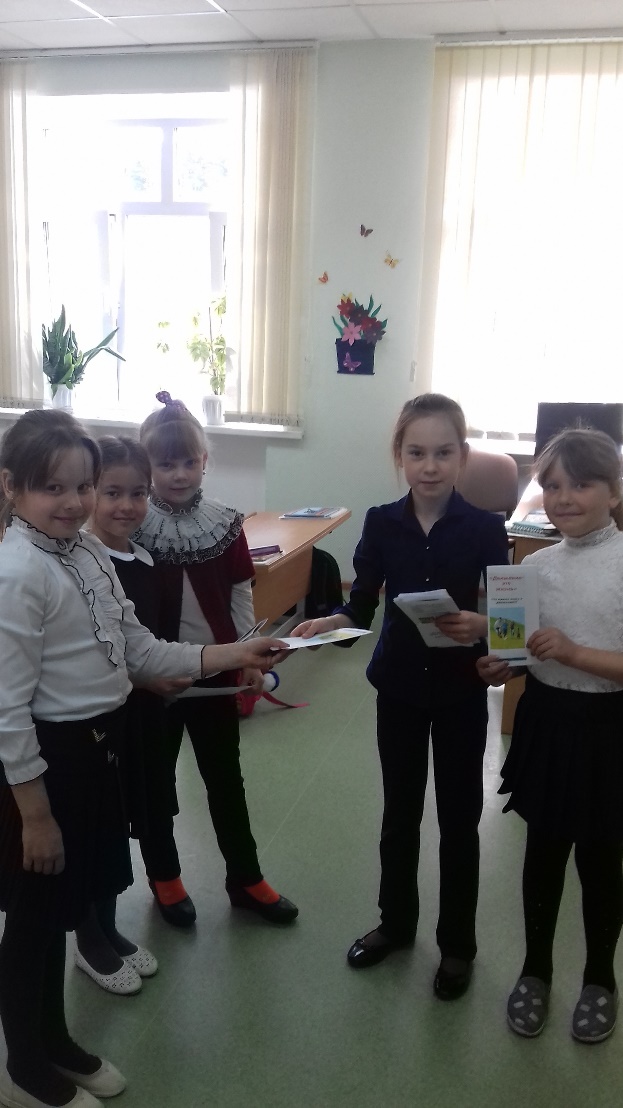 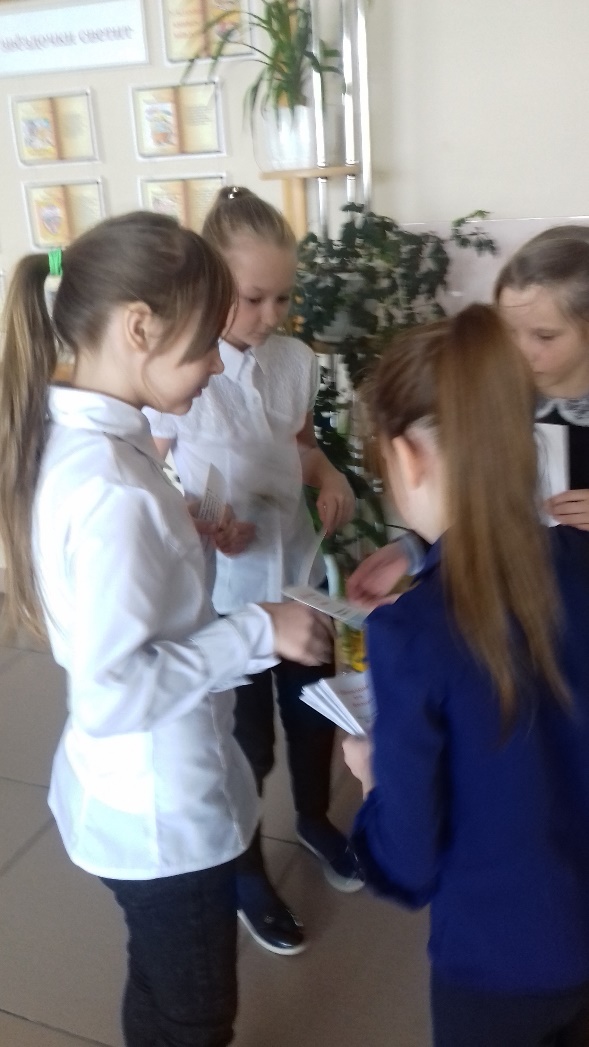 Выступление агитбригады «Движение это жизнь»
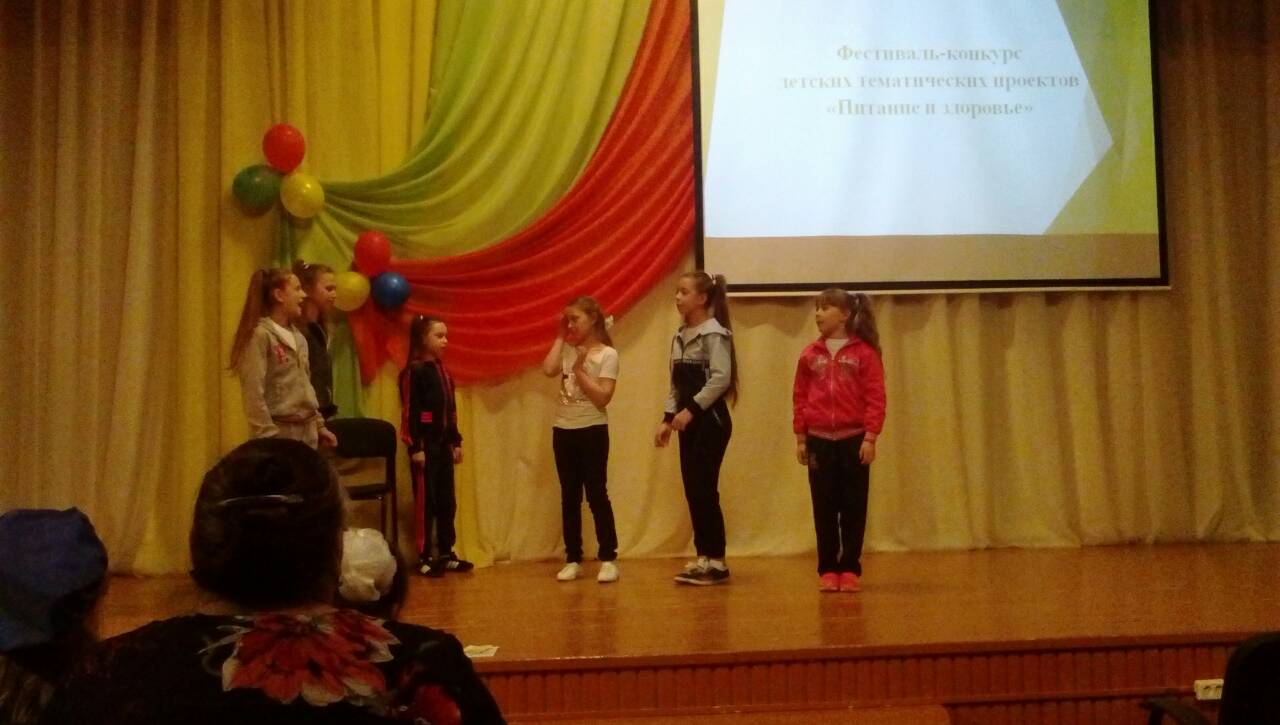 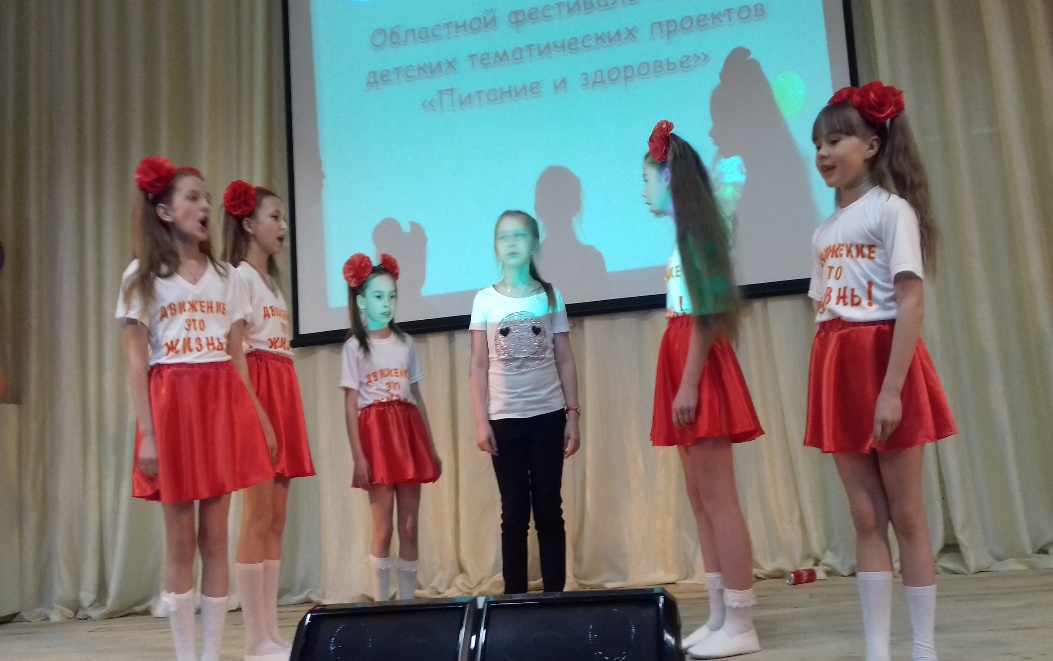 https://youtu.be/26iSCDajsdk
Спасибо за внимание!